Prototype of the HALF timing system based on MRF mTCA.4 hardware
Xiaokang Sun
USTC
2021.08.24
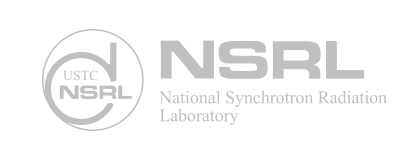 HALF Timing system
01
CONTENTS
Prototype of the HALF 
timing system
02
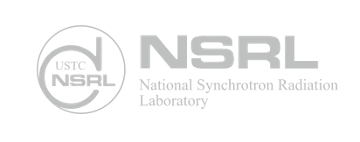 System test and 
development plan
03
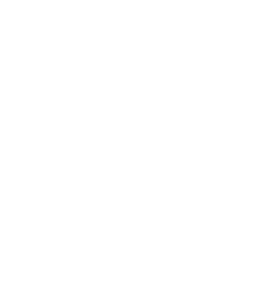 HALF
Hefei Advanced Light Facility (HALF) 
proposed by the National Synchrotron Radiation Laboratory
Diffraction limit storage ring, 2.2Gev, VUV and soft X-ray synchrotron radiation 
Now: Some key technology research
3
HALF-Global Design
HALF-layout
HALF Design Parameters
Consists of a linac, a beam transport line and a storage ring
4
HALF Timing System
Injection system
E-Gun
Linac
HALF Timing System
RF
Beamline Station
FOFB
Beam Instrumentation
MPS
5
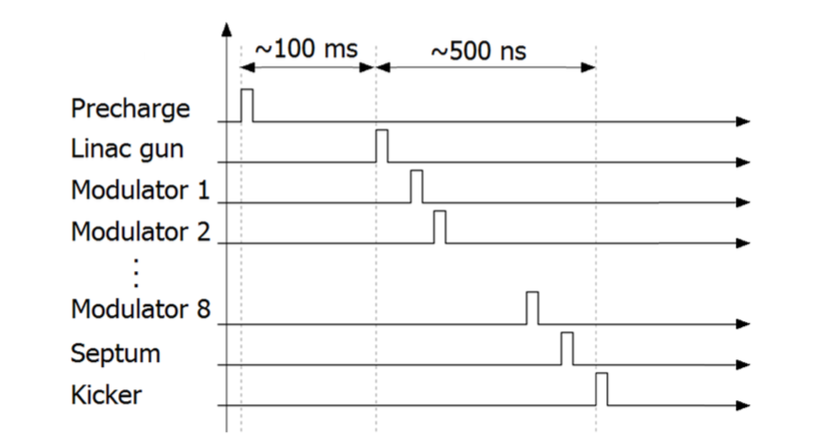 HALF Timing System Requirement
High performance synchronizing triggers and clocks for accelerator systems
Generate accurate timing sequences to trig eGun, LINAC RF, Injection, etc.
Synchronizing clock signals to beam instrumentations, etc.
 Accepts external events as interrupts or trigger sources
signal from MPS、Post-mortem system
Global timestamps function
High time precision and high degree of stability
Some critical equipments should be reach 10 ps 
 High performance  RF reference system
6
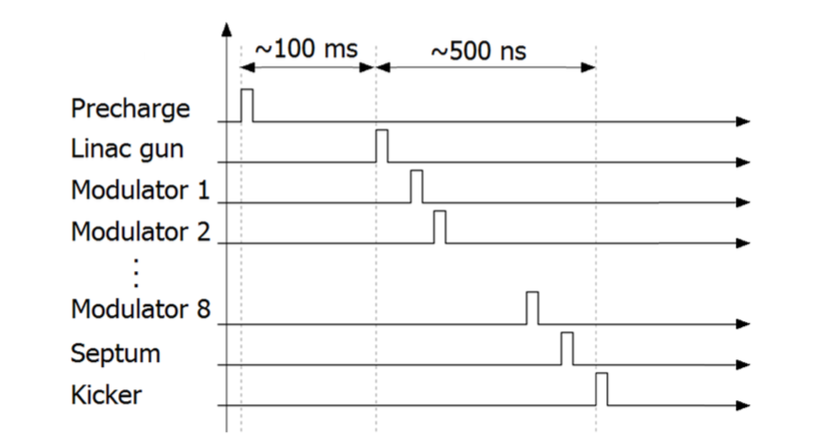 Technical Route
Event-driven system, EVG/EVR architecture
Multimode fiber, Fiber optic network,  multi-level star structure
EVG transmit event codes, synchronizing clocks and timestamps to EVRs by the multimode fiber
Accepts external events as interrupts or trigger sources
EVG has seqRAMs to generate injection sequence event codes
EVRs use event codes to generate
Hard triggers, for injections control, DAQ, post mortem,etc.
Synchronizing clocks includes machine clocks, instrumentation clocks
DBUS funtion
7
HALF Timing system
01
CONTENTS
Prototype of the HALF 
timing system
02
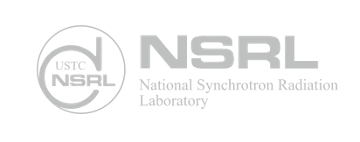 System test and 
development plan
03
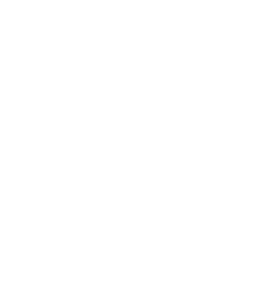 Prototype of the HALF timing system
MRF mTCA Hardware
The establishment of the prototype system
The problem during the hardware installation
9
MRF mTCA.4 hardware
Why choose MRF mTCA hardware？
mTCA：High performance、open standard、more and more applications in Accelerator、High energy physical control 、Industry field…
MRF mTCA hardware can be integrated with low-level RF systems, Beam Instrument system device under the mTCA hardware platform,  it is better to transmit synchronization and interlock signals.
10
MRF mTCA.4 hardware
mTCA.4 Industrial PC
11850-026QD shelf
NAT PM-AC600D 
NAT MCH-PHYS
AMG64/471-41 CPU
Event Master mTCA-EVM-300
Event Receiver mTCA-EVR-300U
Rear Transition Module for EVM and EVR
Universal I/O modules
Event Receiver mTCA-EVR-300RF
plan to purchase
11
The establishment the prototype system
Hardware test platform: based on one EVG and one EVR
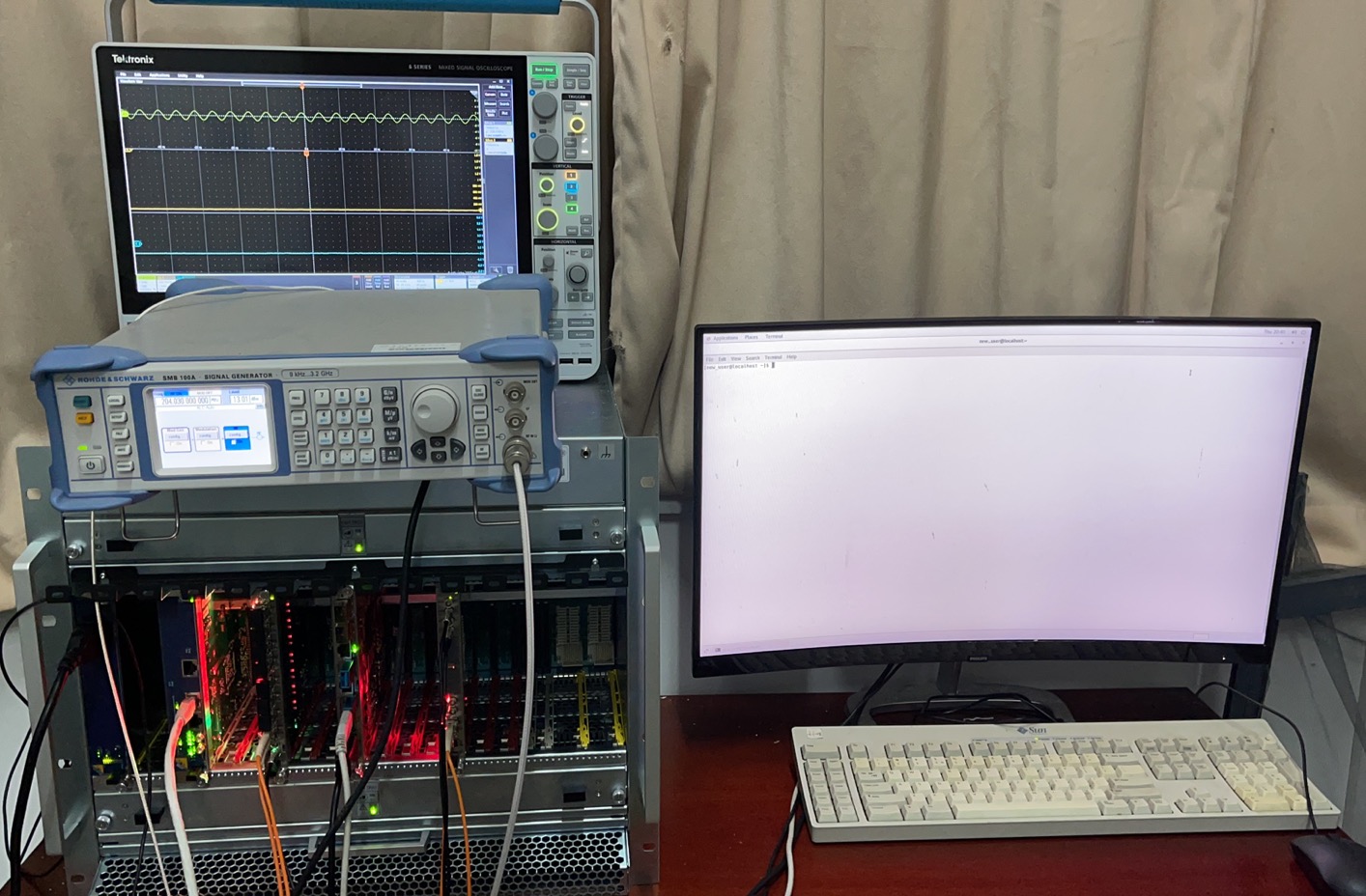 Oscilloscope
Signal generator
MCH
EVM
CPU
12
fiber optic
EVR
The establishment the prototype system
MCH Configuration




Link Status
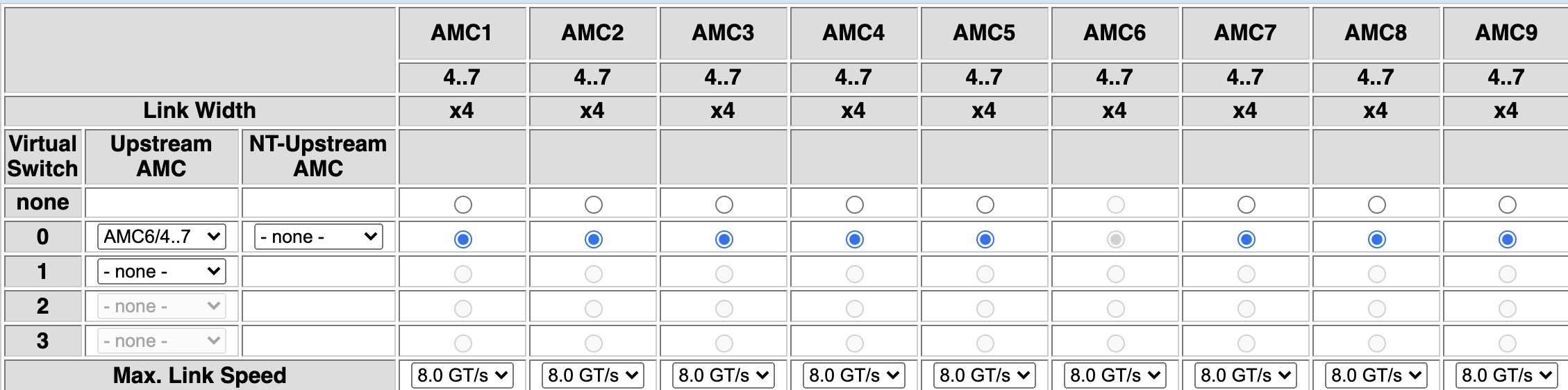 Host AMC6
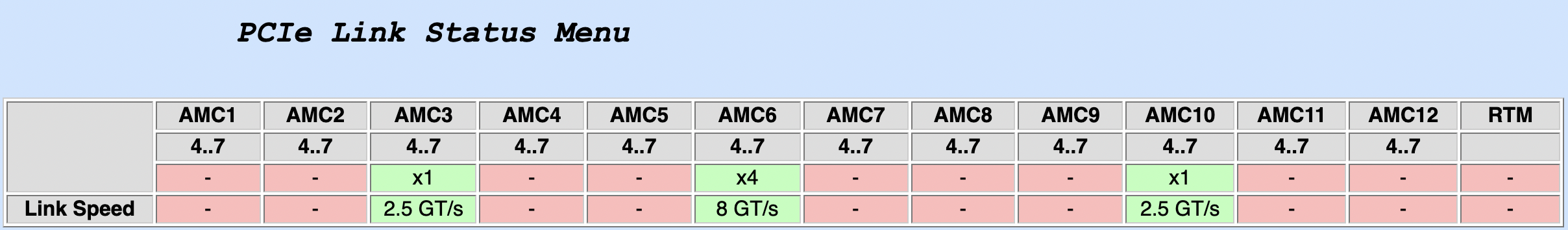 13
The problem during the hardware installation
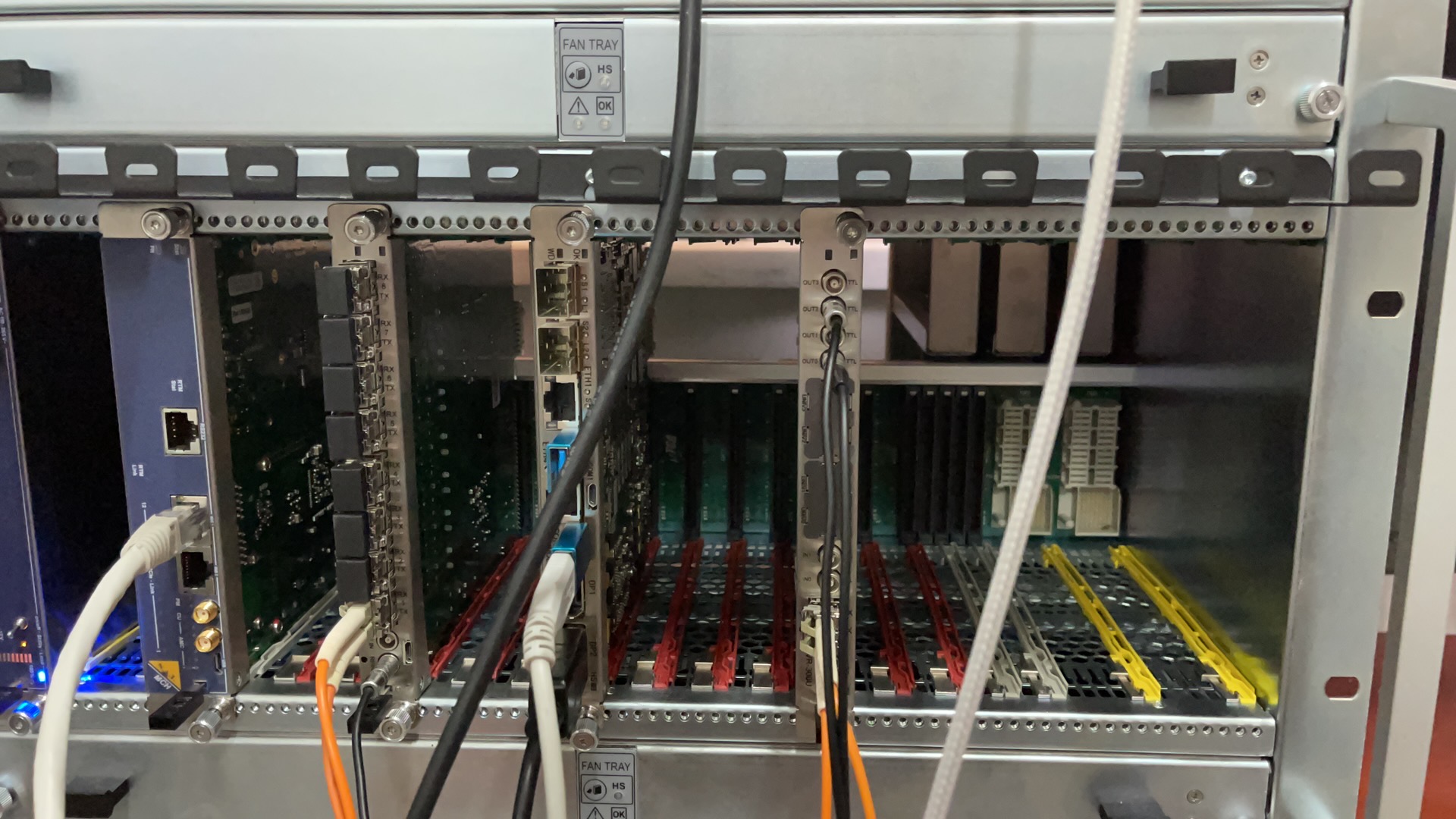 MCH1 slot
MCH2 slot
The MCH was installed in the MCH2 right slot during the first installation
MRF Hardware not found
14
The problem during the hardware installation
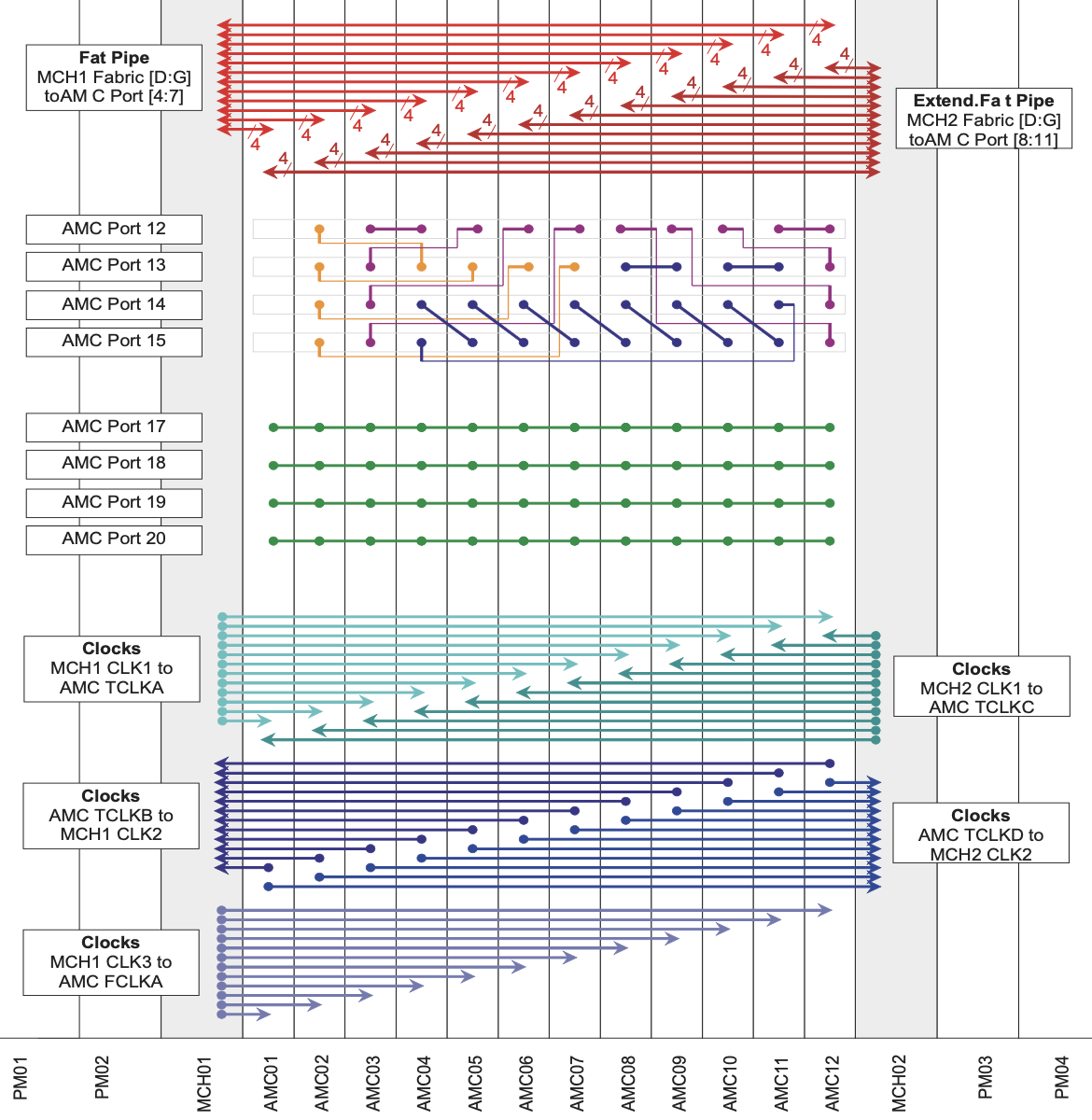 AMC port[8:11]port link with MCH2
      AMC port[4:7]port link with MCH1
MRF hardware only use port[4:7]
Only MCH1 slot can be used, MRF hardware  cannot be recognized
mTCA Shelf Backplane Topology
15
HALF Timing system
01
CONTENTS
Prototype of the HALF 
timing system
02
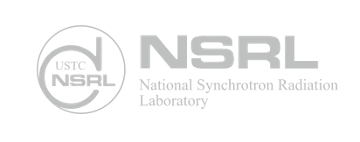 System performance test 
and development plan
03
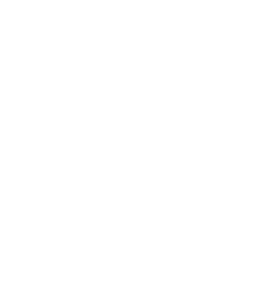 System performance test and development plan
System Performance Test Plan
DBUS function test
Event function test
Global timestamps function
Delay Compensation test
System software development Plan
EPICS Drivers
17
DBUS function test
The important synchronizing clock signal can be passed via the DBUS function, such as RF frequency、Injection repetition frequency、Storage Ring revolution frequency.
Test plan:
Use RF signal as input frequency for the EVM
The accuracy of the DBUS signals
The RMS jitter between DBUS signals and RF signal
18
Event function test
Events with different functions are sent through the timing system
Injection event
Beam instrument event
MPS event、Post-mortem event
For EVR, the width, delay and other specifications of the output pulses can be independently adjusted. 
EVG has seqRAMs to generate sequence event code, EVRs use event codes to generate trigger signals
Test plan:
RMS jitter between event signal and RF signal
The control function for the width and delay of the output pulse on the EVR.
19
Timestamp function test
Global Timestamps for post-mortem system
The Event System provides a global timebase to attach timestamps to collected data and performed actions. 
The time stamping system consists of a 32-bit timestamp event counter and a 32-bit second counter.
Test plan:
Global Timestamps function for event（1us resolution）
20
Delay Compensation function test
Active Delay Compensation
Ensure the stability and accuracy long-distance long-term signal transmission 
Delay compensation is achieved in measuring the propagation delay of events from the delay compensation master EVM through the distribution network up to the Event Receivers.
New function to be test
21
Software Development Plan
The control system of the HALF is proposed to be a distributed system based on EPICS
Device supports and drivers will be developed for EPICS records to access the registers on the MRF hardware timing modules.
Development plan：
General Record, based on the scheme proposed by Eric Bjo ̈rklund 
Git：http://epics.sourceforge.net/mrfioc2/
22
EPICS drivers
Experience in developing EPICS drivers based on MRF CPCI Hardware
Use general record：ai、ao、bi、bo、mbbi…
Convenient for collaborative development
INP/OUT filed maps the address of the register，expressed as #Cx Sy @parm
X：Card number
Y：Different channel numbers 
Parm：function, such as delay, width and polarity of the output pulse
Classification of records：Card Init，Event，Pulse，Output
Device-oriented：alias record
23
Summary
Requirement has been discussed. We will track the progress of relevant groups.
The Hardware technical route is clear.
The hardware platform of simple prototype system is established, the System scale will be further improved.
The system performance test and the development of EPICS drivers are in progress.
THANKS
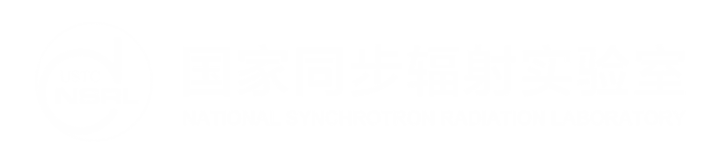 01